Evolving Stoke Bishop Church of EnglandPrimary School
‘Believing it’s Possible’
Bringing that Vision to life
Developing the Learning
		- The school and the national agenda
An effective community
		- A partnership that works for all children
Financial investment
		- Focus on developing resources: Physical 
		  and Human!
[Speaker Notes: DF]
Growing the answers
Change is inevitable...
so take the opportunity
[Speaker Notes: DF]
What’s a Hub?
Teaching Assistant
Class
teacher
Class
teacher
Double Yr Grp (Phase) Hubs
Rec, Y1/2, Y3/4,  Y5/6
Teaching
Assistant
Teaching 
Assistant
Class
teacher
Class
teacher
Teaching Assistant
[Speaker Notes: - A Hub is basically a set of two year groups – The exception being Reception due to the age of the children but also the significantly different curriculum structure
The Reception Yr group has what you are used to seeing – a team of two teachers and two teaching assistants. They work together extremely closely sharing different roles within the team throughout the day.
If we apply this model to Y1-6, there is an advantage to having a strong team of people working around a cohort of children that equates to four classes / two year groups. We get three Hubs each made up of those two year groups. That means  there are four classteachers and four teaching assistants. 
The number of adults begins to give us possibilities  - How we break up groups of children / How we focus on children’s needs / How we can use adults interests and skills to provide breadth to the curriculum and variety to learning opportunities.]
An overarching structure
Mrs Appleby / 
Mrs Pell
Mrs Melton
Mrs Bartlett
Mrs Dann
Mrs Preston
Miss Benfield
Miss Aldis
Mr Rowe
Mrs Shingfield
Mrs Colligiani
Mrs Dobson / Mrs Cairns
Miss Mullins
Mr Quinton
Mrs Harrison
Mr Attewell
Miss Lacey
Miss Staines
Miss Garcia
Miss Richards
Mrs Brunskill
Mrs Lange /
Miss Scott
Miss Morrison
Mrs Beach
Mr Parmiter
Miss Scutt
Mrs Roberts
Mrs Barnicoat
Mrs Woolwright
[Speaker Notes: So this is what we get
Four teams with a Hub leader who is responsible for ensuring the effectiveness of agreed strategies and approaches. Who supports the adults in learning much more about the Teaching & Learning roles that we have – Exploring what’s ;possible in terms of their individual and team impact on the experience and progress of the children]
Structural Changes?
[Speaker Notes: The governors have agreed to investing in adults so that there are strong teams for supporting learning. This means that the ratios for children are much stronger. 
The following are calculated on the basis of a Classteacher being the value of 1 and a teaching assistant being the value of 0.5. However knowledge and experience of the TA team means that we know 0.5 is below the value of what some of them are already bringing to the team
Through training, support and commitment to individuals we believe that the teams will have so much more value than this simple calculation.]
Learning is about People
[Speaker Notes: Ultimately this is about people. The structural changes are simply the way we have decided to organise things to ensure we are looking after the wellbeing and success of everyone in school.
We believe that the route to ensuring everyone is able to experience the power of ‘believing it’s possible’ is by considering the needs of everybody – whether they are children or adults.]
The Child’s perspective
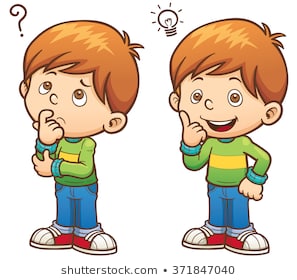 The Teacher’s perspective
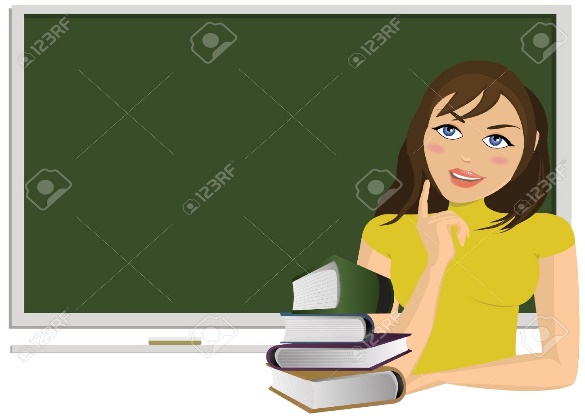 The Teaching Assistant’s perspective
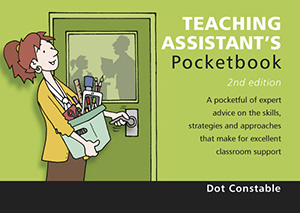 Key Principles
[Speaker Notes: For this system to work we have to have consistency of approach and practice. That means all the Hubs will present and display in different ways but the underlying principles will be the same. Therefore as the children move through school the same principles are being built on year after year.]
Communication
Aspirational Standards & Expectations
‘Aim high – prepare to fly’
Self esteem & PSHE – The Successful Learner
Celebrating steps for all – Including the tiny steps
Maintaining the value of structured, focussed intervention across the school
Groupings to match children’s needs
All adults committed to enabling children to achieve their very best
A Sense of Identity and Belonging
Base classes – Year groups
Gradual phasing in of full ‘Hub’  philosophy – give parents signpost dates of key developments through the year
Hub Transition Week in Summer Term
Circle Time / Feedback sessions happen in Base Class
Develop the leadership role with children to underpin Hub & whole school Pupil Voice
Grow their sense of responsibility for themselves and their achievements
Parents in Partnership
‘Reporting with parents’  - High end engagement
Inviting parents with skills to ‘Share & Learn’
‘Meet the team’ afternoons in class in Term 1 – with follow-on conversations
Hub Review sessions
‘Newsletter’ / Curriculum Newsletters – website formats
Website is a window into the classroom 
Early Morning Tasks / Bell work with parents
Wellbeing for All
Natural process of Reflection: Shared 	
		– Adult / Adult
		– Adult /Child
		– Child / Child
Built in time : PPA – Hubs /Staff training – Team and Whole School
Happier, less stressed adults are able to give a much better focus to ensuring all children are happy, safe and secure. By doing that we fit them for successful learning. 
Wellbeing of children and adults at the heart 
Opportunities for CPD / implement new training ideas
Balancing of energy across team
Time for children when and how they need it
Growing Roles & Responsibilities
How will this work? What does it mean?
Assigning tasks for effectiveness and development
Opportunities for all adults in team to regularly challenge themselves
Opportunities for  children to lead and share aspects of progress with other pupils and children.
Flexibility of systems in place  eg  development of Marking & Feedback policy
Everyone in the team knows their role and purpose
A Learner’s Curriculum
Core Skills of RWM are still essential. They support children’s ability to reason and express themselves.
Moving away from the current ‘accepted’ structure that is heavily based on Core Skills repetition. The wider curriculum will be used as more significant experiences to help develop thinking and opinion, 
A wider range of formats will be used as accepted demonstrations of understanding – rather than a heavy reliance on writing  
Blocking of the curriculum. Teaching staff may decide that it is better to develop knowledge and understanding in a particular curriculum area through much bigger blocks of learning – eg a week on a science theme or a day a week on music over a term. Over the year the balance of the curriculum should even out.
Making the most of the National Curriculum expectations and opportunities but not being ‘bound’ by them
Evolving from what already exists – ‘evolution not revolution’ – important for the children as well as the adults.
Using Outdoor Spaces
Maintaining the energy and passion for children and adults
Joining more of the dots
A Day in the Life...
English (phonics/spellings, reading and writing), Maths, Science, Computing, PE, RE, Geography, History, Art, DT, Music, PSHE (Jigsaw)….
Still timetabled to include everything, but much more flexibly! 
No day to day predictable structures. The focus is on learning which enables children to be absorbed and committing learning to the long- term memory.
[Speaker Notes: Traditionally we have taught…

The subjects will be the same as they have always been! The difference lies in how they are taught. There is no longer the requirement that we teach maths and English is structured lessons during the morning so that “the fun” can happen in the afternoon. We will try to make all of our lessons as cross curricula as possible. If this means starting a science experiment in the morning, measuring the outcomes throughout the day and writing what we found at 2.30 then this is what we will do! 
We aim to teach much of the curriculum through play based learning at the beginning of Year 1 anyway and we hope to continue this principle of Active Learning throughout the year. There will also be more opportunity for the children to mix between classes (as they did in Reception) so that we can provide a broad curriculum through the strengths of the people in our team.  Flexibility is the key here! 

In Key Stage 2 the same is true. We are going to focus on skills for learning through cross curricula teaching. We are going to enjoy working in a far more flexible way with more adults than we have had previously to support children and their learning.]
What the children have told us
What are children saying about learning?
More time to finish my work
To learn something that isn’t English and Maths
To spend less time on the carpet and more time ‘doing’
I love learning when we are outside
Lunchtimes are excellent.  We get to go anywhere and play with lots of ‘stuff’
I love Science.  I like to explore new things
Reading a book when we all have a copy is good fun
Where are we aiming?
We have structures in place that will allow development of a truly creative curriculum.
We see ourselves growing and improving as a whole school community.
We want to be ‘outstanding’ for all of us. 
To develop truly effective Successful Learners.
To continue to improve and maintain resources that enable children to experience the best opportunities to learn.
Your thoughts...
Before we go into the final planning stages we want to hear your views and take these into account.
Please discuss your views, ideas and opinions on your table. 
Staff and governors are there to help with information and to scribe.
Please record your views as:
		* Positives
        	* Concerns
		* Suggestions
We would like each table to nominate a spokesperson to feedback their top comment from each section.
And finally...
Your time and opinions are very much appreciated.

We believe that together with you we can provide your children with an outstanding education.

Thank you on behalf of your children, the staff 
and governors of
Stoke Bishop Church of England Primary School